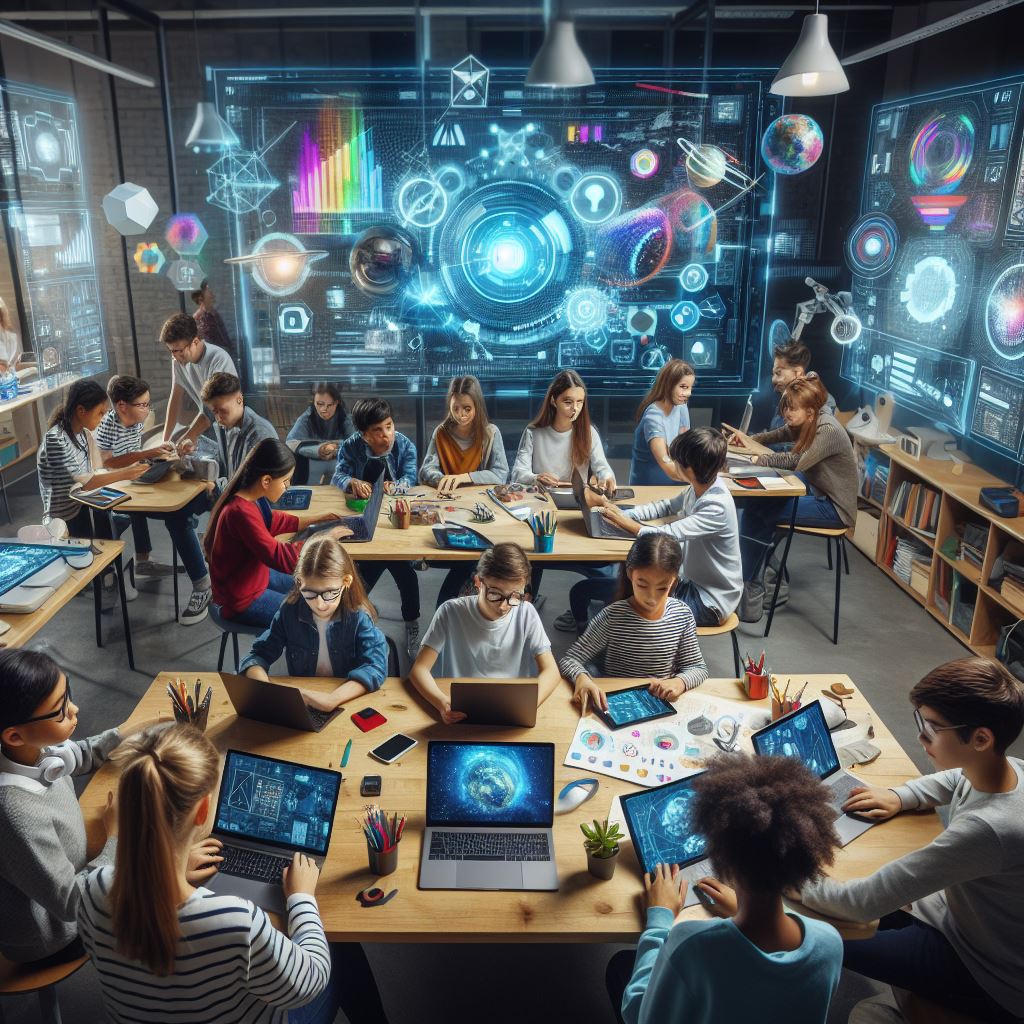 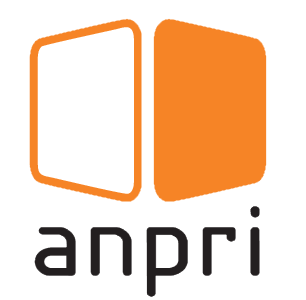 INOVAÇÃO PEDAGÓGICA
E 
TRANSIÇÃO DIGITAL
Imagem gerada pelo Copilot
Fernanda Ledesma
http://www.anpri.pt/    geral@anpri.pt
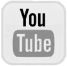 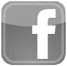 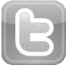 INTEGRAÇÃO TRANSVERSAL
Os Mitos
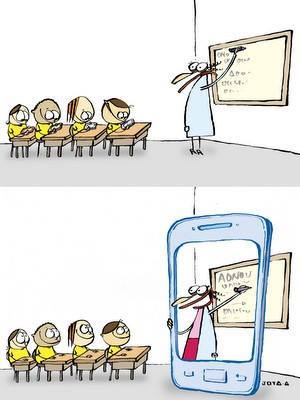 A Tecnologia não é boa, nem é má. 
É o que pessoas fazem dela.
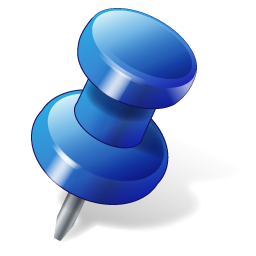 O Sentir! A Proximidade!
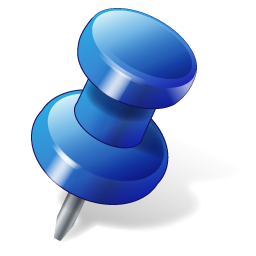 A Aprendizagem como um “TODO”.
 Isso inclui as Tecnologias
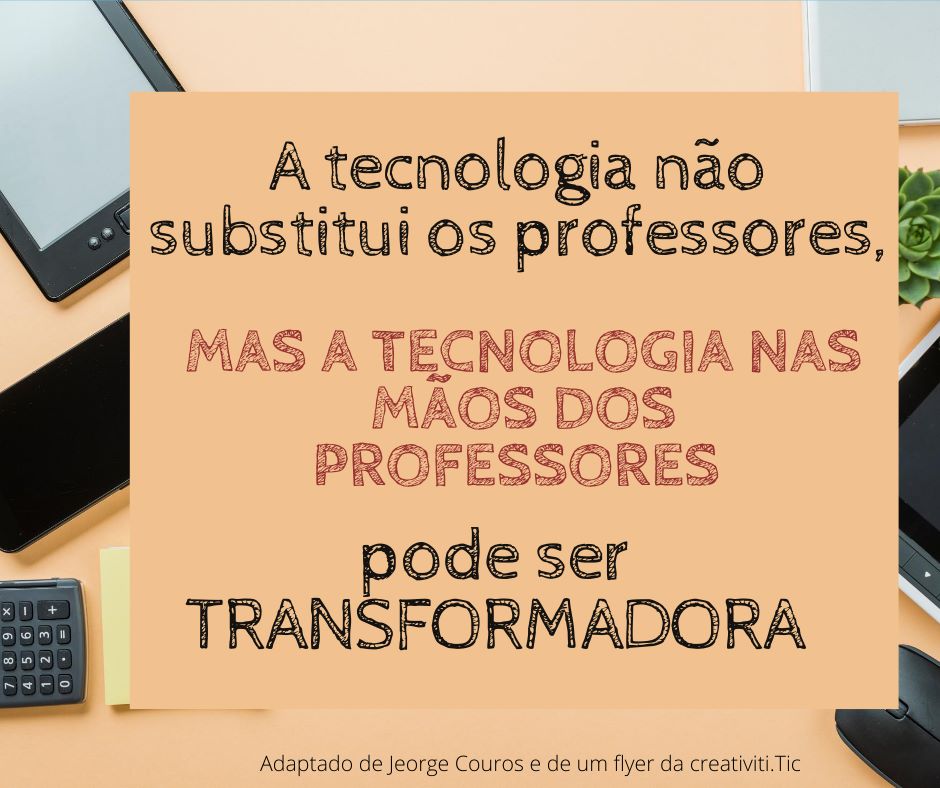 Adaptado de Jeorge Couros
DIMENSÕESQue não podem ser esquecidas
FORMAÇÃO
Planos Nacionais
Interna (projetos)
Individual
PEDAGOGIA
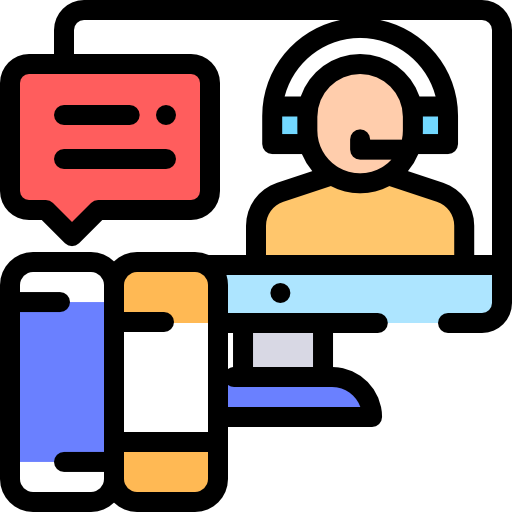 Metodologias adequadas 
1:1 BYOD Vs
Colaborativas
GESTÃO DE PROCESSOS
Desempenho de cargos (Liderança e pedagógicos)
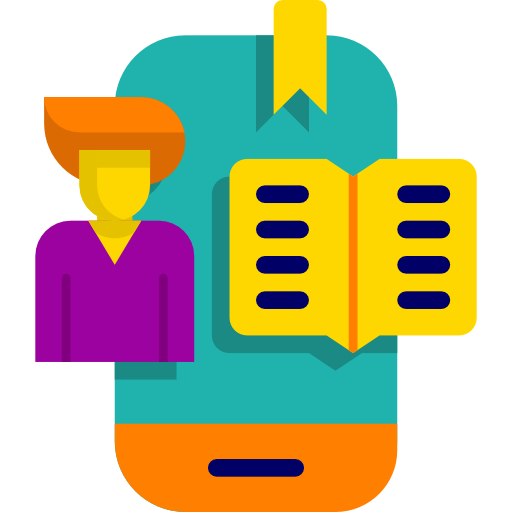 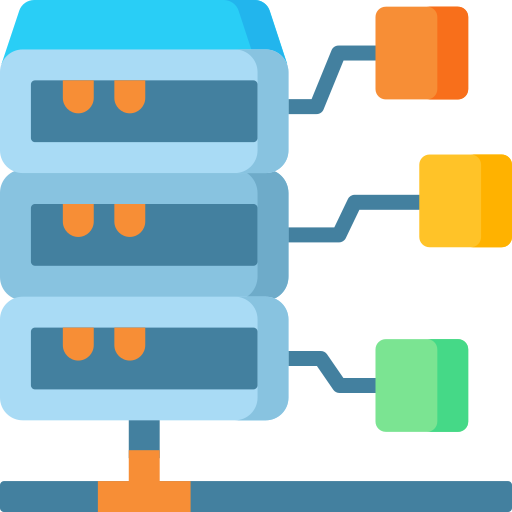 3
4
CURRÍCULO
SUPORTE TECNOLOGICO
2
Suporte, Manutenção e Apoio ao Equipamento, Plataformas, Websites, Ecossistema, etc
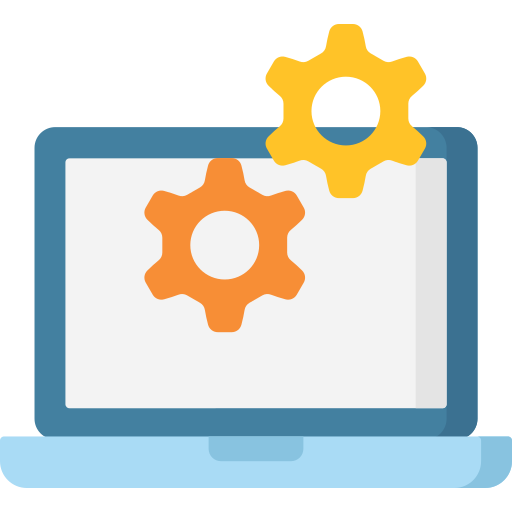 Formal, Transversal (por ciclos) e Não-Formal
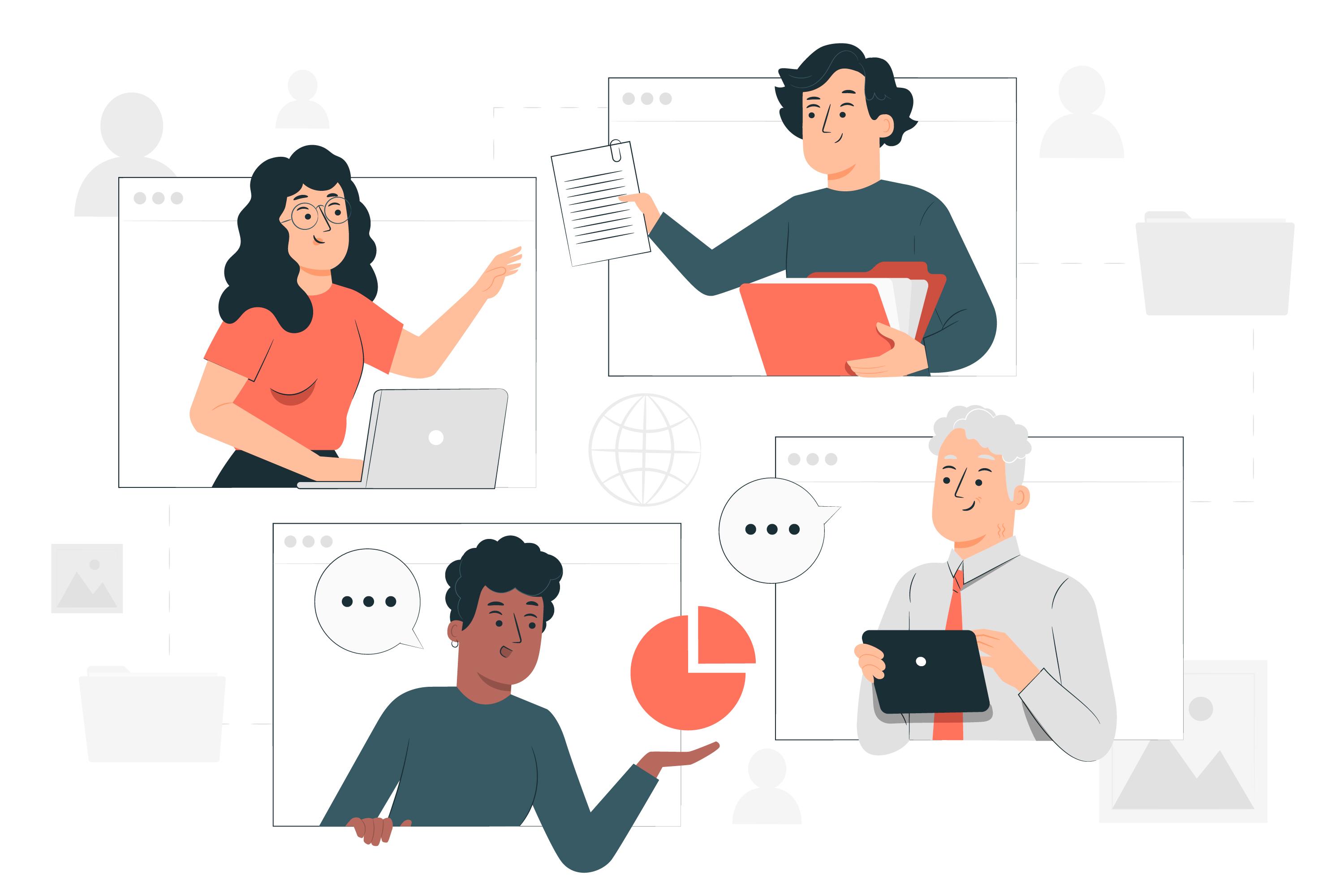 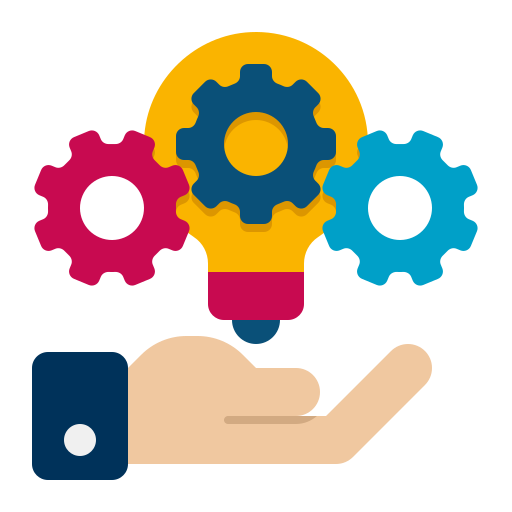 5
1
Fernanda Ledesma
Nota: A numeração não tem qualquer significado de ordem ou grau de importância.
AS DIMENSÕES
A MAIOR DIFICULDADEAS TENSÕES ENTRE AS VÁRIAS DIMENSÕES
SISTEMA EDUCATIVO
PEDAGOGIA
EQUIPAMENTO
FORMAÇÃO
CURRÍCULO
GESTÃO DE PROCESSOS
Gestão de processos
Currículo
Formação
Metodologias
Equipamento
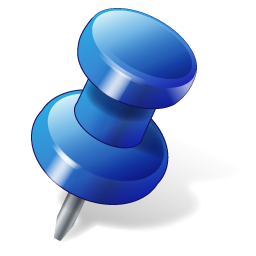 SUPORTE TECNOLÓGICO
Apoio /Manutenção do equipamento e infraestruturas tecnológicas
CURRÍCULO
DIMENSÕES QUE SE COMPLEMENTAM
INTEGRAÇÃO
TRANSVERSAL
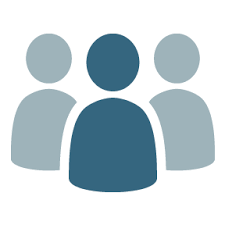 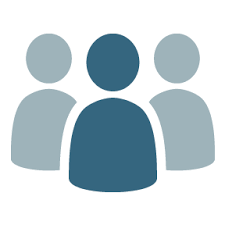 CURRÍCULO FORMAL
INTEGRAÇÃO TRANSVERSAL NAS DIVERSAS   DISCIPLINAS
TIC , APLICAÇÕES INFORMÁTICAS B, OFICINA MULTIMÉDIA E  ENSINO PROFISSIONAL
CURRÍCULO 
NÃO FORMAL
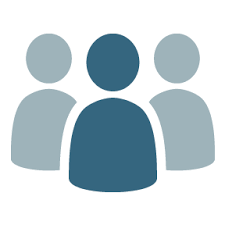 CLUBES, ATELIERS, PROJETOS, BIBLIOTECAS ESCOLARES, ETC
O Desafio das Metodologias
Melhorar ou transformar a educação com a integração das tecnologias
TRANFORMAR
REDEFINIÇÃO
A tecnologia é usada para a criação de novas atividades que eram anteriormente impossíveis de implementar.
MODIFICAÇÃO
A tecnologia é usada para redesenhar atividades e redefini-las de forma  significativa.
MELHORAR
AUMENTO
A tecnologia é usada como uma ferramenta para substituir tarefas e permitir práticas funcionais.
SUBSTITUÇÃO
A tecnologia é usada como uma ferramenta para substituir sem qualquer alteração funcional
O Modelo SAMR (Rubén Puentedura) o nível de integração das TIC
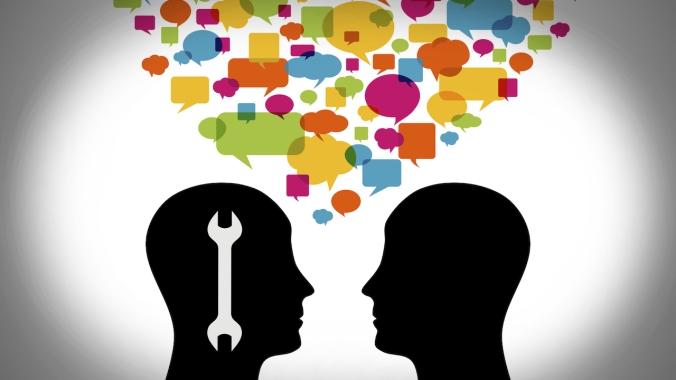 COMPREENDER A RESISTÊNCIA DOS PROFESSORES EM RELAÇÃO AO USO PEDAGÓGICO DAS TIC NA SALA DE AULA
COMPREENDER A RESISTÊNCIA DOS PROFESSORES EM RELAÇÃO AO USO PEDAGÓGICO DAS TIC NA SALA DE AULA
Constrangimentos à adoção das TIC
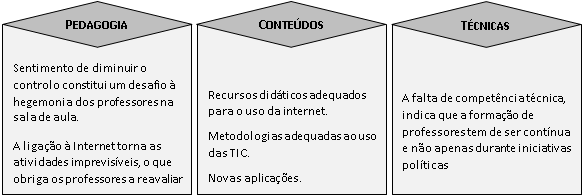 A formação não é continuada dependente de programas políticos.

O Apoio técnico de proximidade
Artigo “Understanding teachers’ reluctance to the pedagogical use of ICT in the 1:1 classroom” de Tallvid (2014)
CONTEÚDOS e RECURSOS
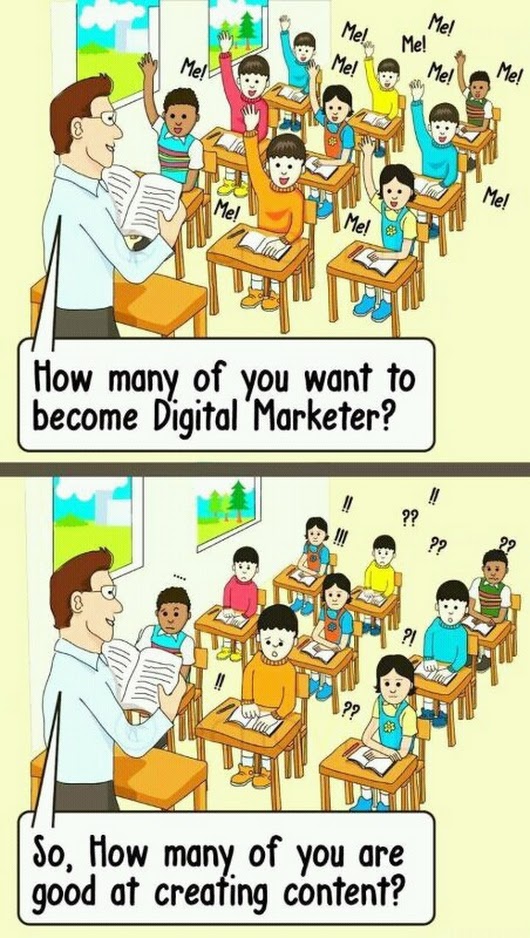 Criação de recursos e materiais  adequados.
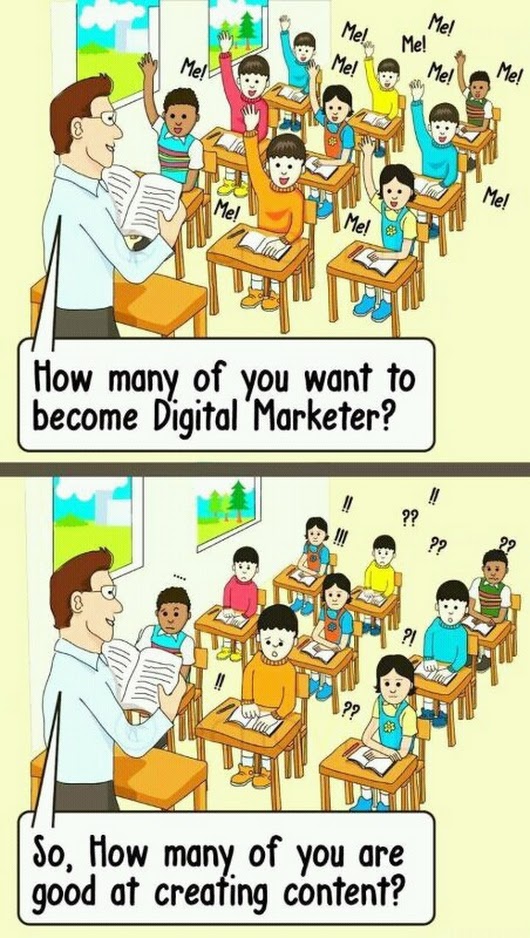 Guiões orientadores
Mais detalhados
Mais interativos
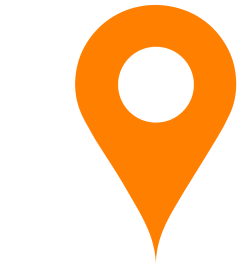 Não podemos descuidar o que ganhamos na criação de recursos  pedagógicos
Mais demonstrativos
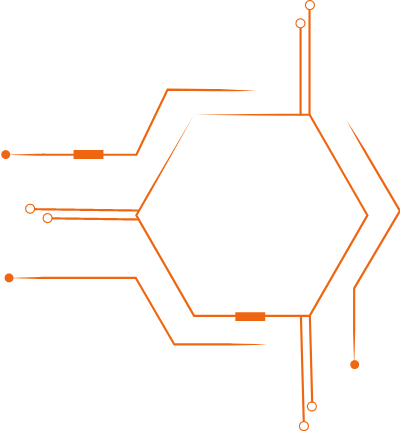 APLICAÇÕES
Criar Chatbots
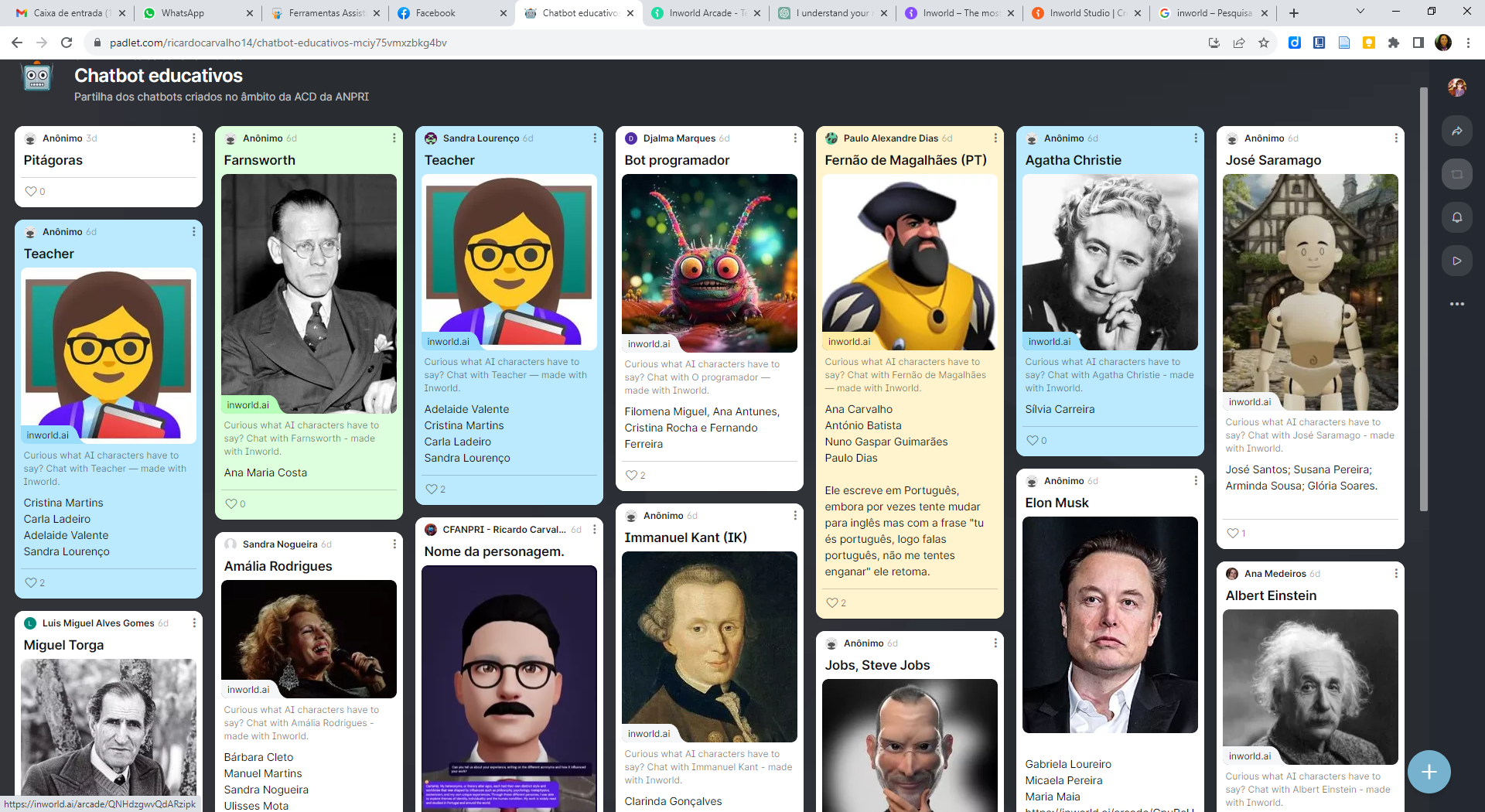 https://padlet.com/ricardocarvalho14/chatbot-educativos-mciy75vmxzbkg4bv
Programas e as Plataformas
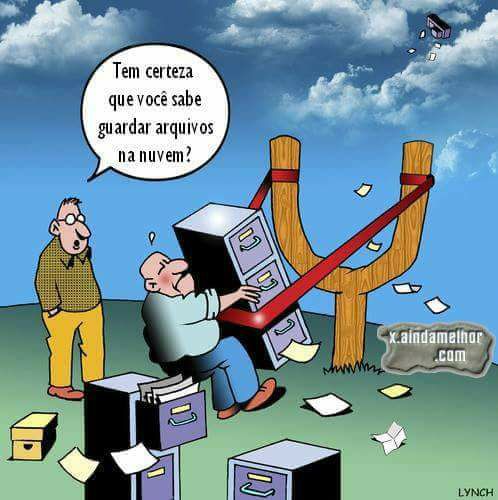 As Escolas devem fazer um esforço para manter as plataformas
No mínimo
Como extensão da sala de aula
Como acervo recursos e materiais pedagógicos
Comunicar e Colaborar
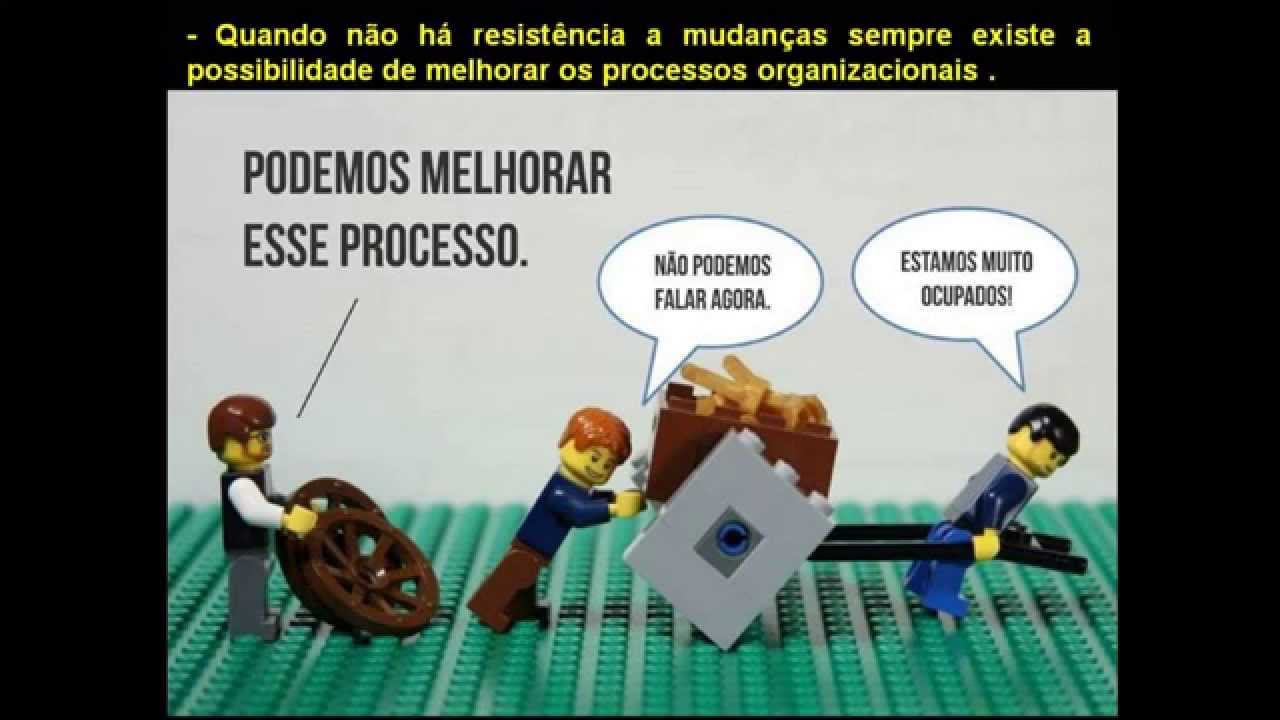 Resistências
GESTÃO DE PROCESSOS
Falta de hábito 
de trabalho colaborativo

Envolvimento 
das pessoas

Os receios da mudança 

Indisponibilidade
…
FORMAÇÃO CONTÍNUA DE PROFESSORES
Formação “Tamanho Único”
PEDAGOGIA
METODOLOGIAS E ESTRATÉGIAS ADEQUADAS A CADA ÁREA CURRÍCULAR
CURRÍCULO
APRENDIZAGENS ESSENCIAIS DE CADA ÁREA 
CURRÍCULAR
SELEÇÃO PELOS DIRETORES
FORMAÇÃO VISTA COMO OBRIGATORIA
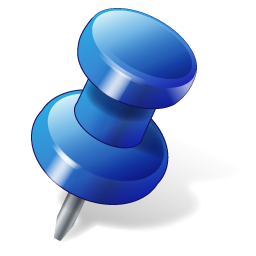 DISTRIBUIÇÃO DE VAGAS IGUAIS POR AGRUPAMENTO
TECNOLOGIAS
EM VEZ DA DISTRIBUIÇÃO POR ÁREAS CURRÍCULARES
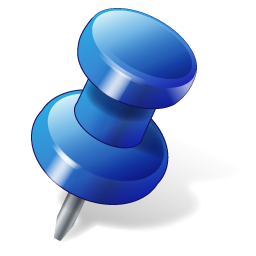 ESPECÍFICAS PARA  ÁREA CURRÍCULAR
OFICINAS “EM MODO INDUSTRIAL” PARA ATINGIR METAS POLÍTICAS
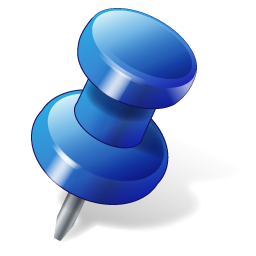 SEM TEMPO ADEQUADO PARA IMPLEMENTAR EM SALA DE AULA
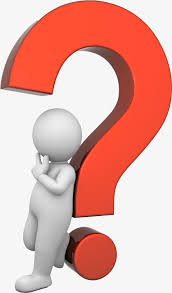 Sinto os professores exaustos, desgastados a chegar ao limite
ESTAMOS A CHEGAR AO PONTO
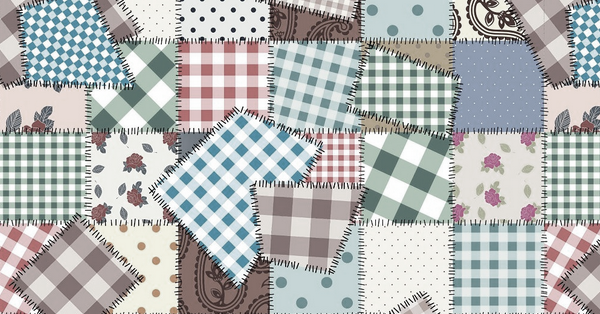 AS ESCOLAS ESTÃO A TRANSFORMAR-SE NUMA MANTA DE RETALHOS DE PLANOS E PROJETOS
A MAIORIA DAS INICIATIVAS PROMOVIDAS SÃO NO ÂMBITO DE PROJETOS E PLANOS E MENOS DAS ÁREAS CURRÍCULARES
PROJETOS COM TEMPO DEFINIDO E POR VEZES, COM MAIS TEMPO DO QUE AS ÁREAS CURRÍCULARES
MAIOR APOIO A PLANOS E PROJETOS (ALGUNS DE ENTIDADES EXTERNAS AO SISTEMA EDUCATIVO)
DESVALORIZAÇÃO DAS ÁREAS CURRÍCULARES
SERÁ QUE OS PLANOS DEVERIAM CENTRAR-SE ÁREAS CURRÍCULARES?
COMPREENDER A RESISTÊNCIA DOS PROFESSORES EM RELAÇÃO AO USO PEDAGÓGICO DAS TIC NA SALA DE AULA
A IDADE DOS DOCENTES QUE ESTÃO NO SISTEMA EDUCATIVO
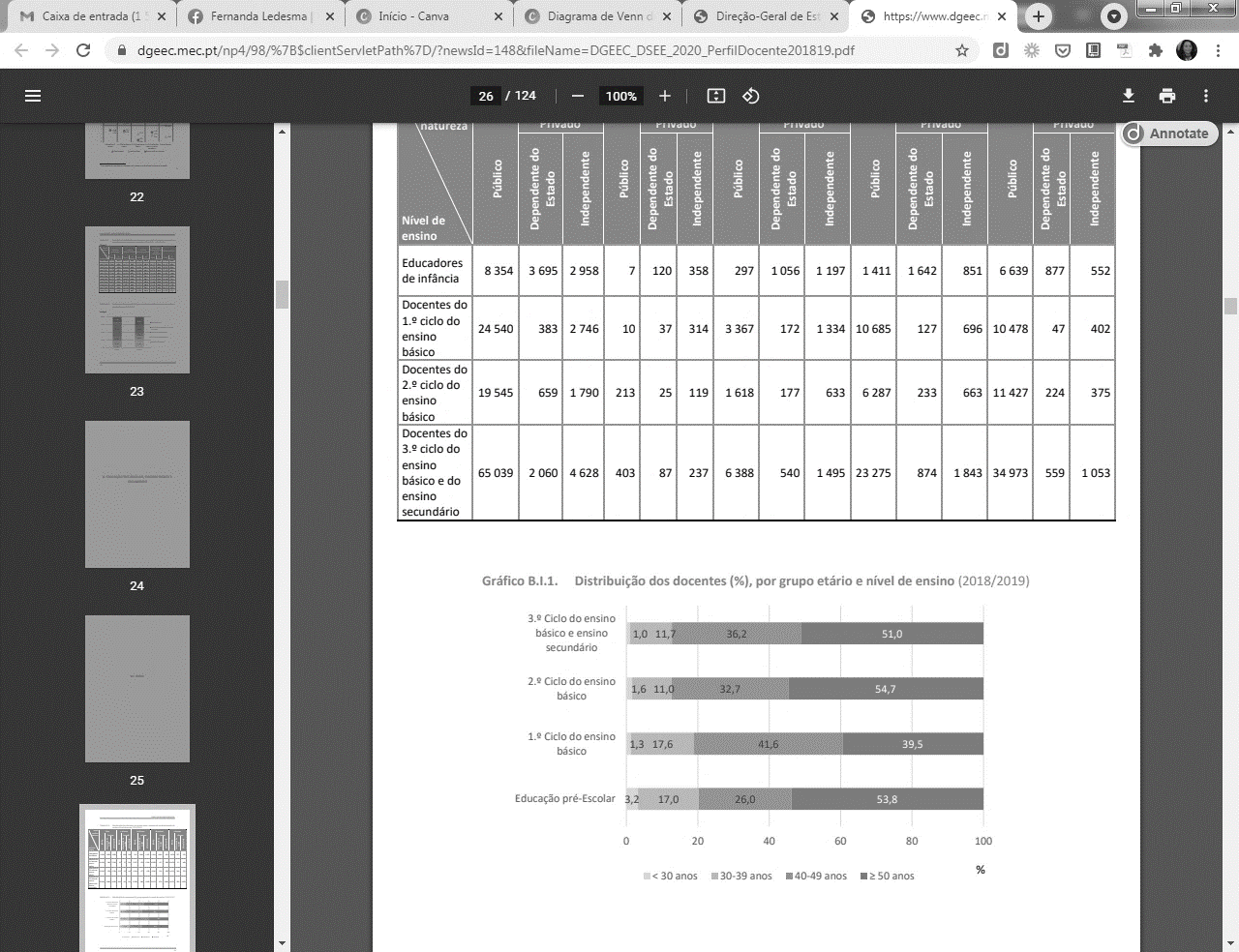 Dados do ano 2018/2019 (DGEEC, 2020)
Reza a história que as tecnologias evoluem mais durante as guerras e crises!
Obrigado!
Fernanda Ledesma

Professora de Informática
Presidente da Direção da ANPRI
http://www.anpri.pt/     geral@anpri.pt
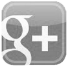 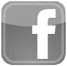 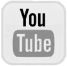 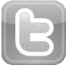